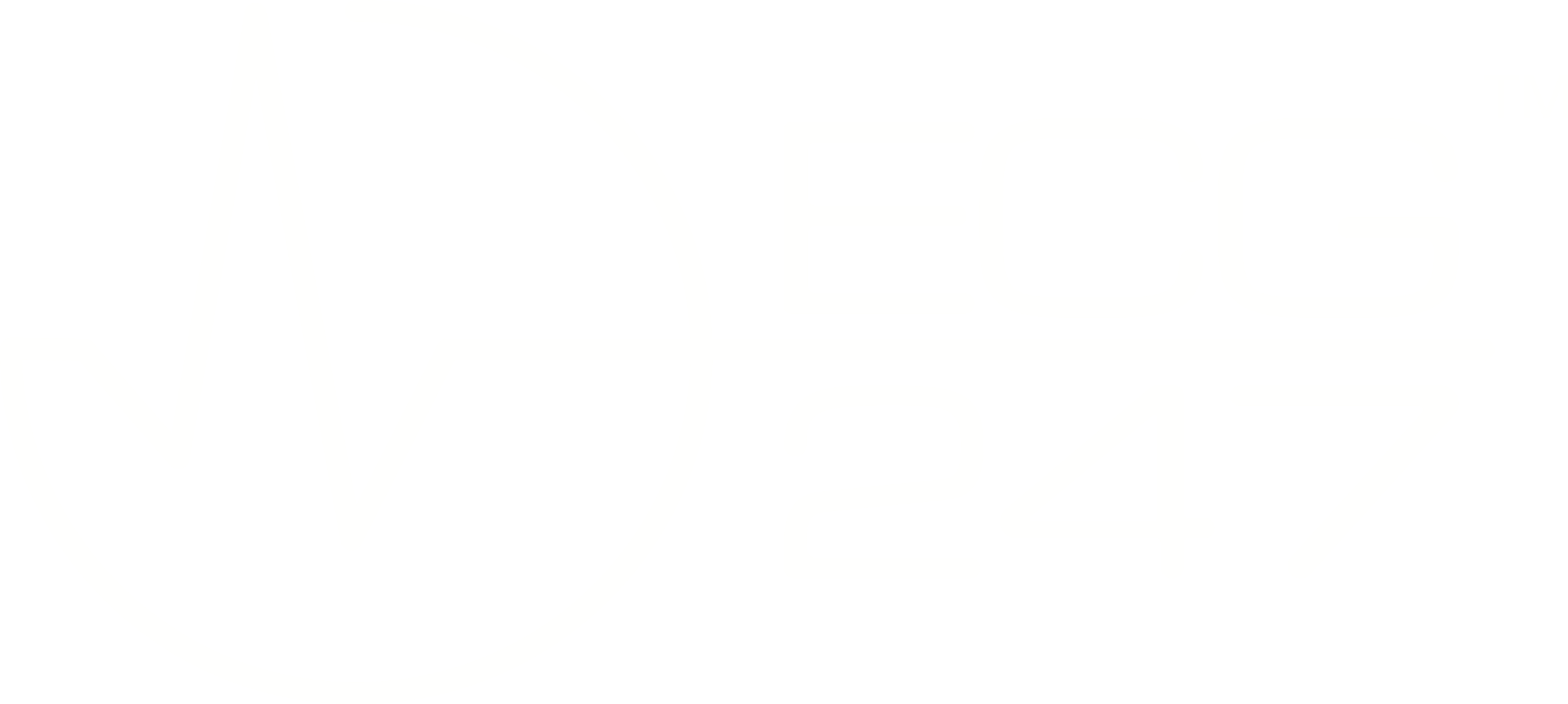 Tips ved bruk av ECG247
Last ned ECG 247 appen og følg instruksjonene nøye

Ikke fjern den grønne folien over batteriet på elektrodeplasteret

Hår må fjernes og huden over brystbenet må være ren og tørr

Sensoren limes midt på brystbenet litt nedenfor halsgropen 

Ha telefonen i nærheten i hele testperioden

Sensoren kobles vanligvis automatisk til telefonen igjen dersom den har vært utenfor rekkevidde

Slå av batterisparingsfunksjoner og lad telefonen hver dag
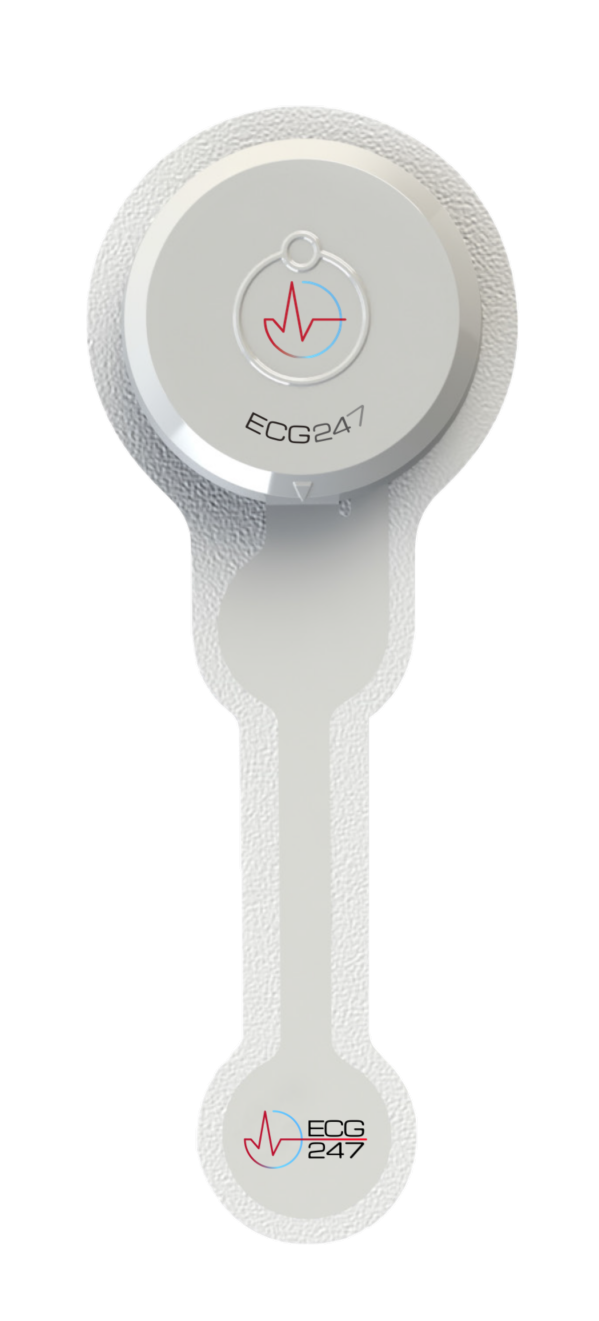 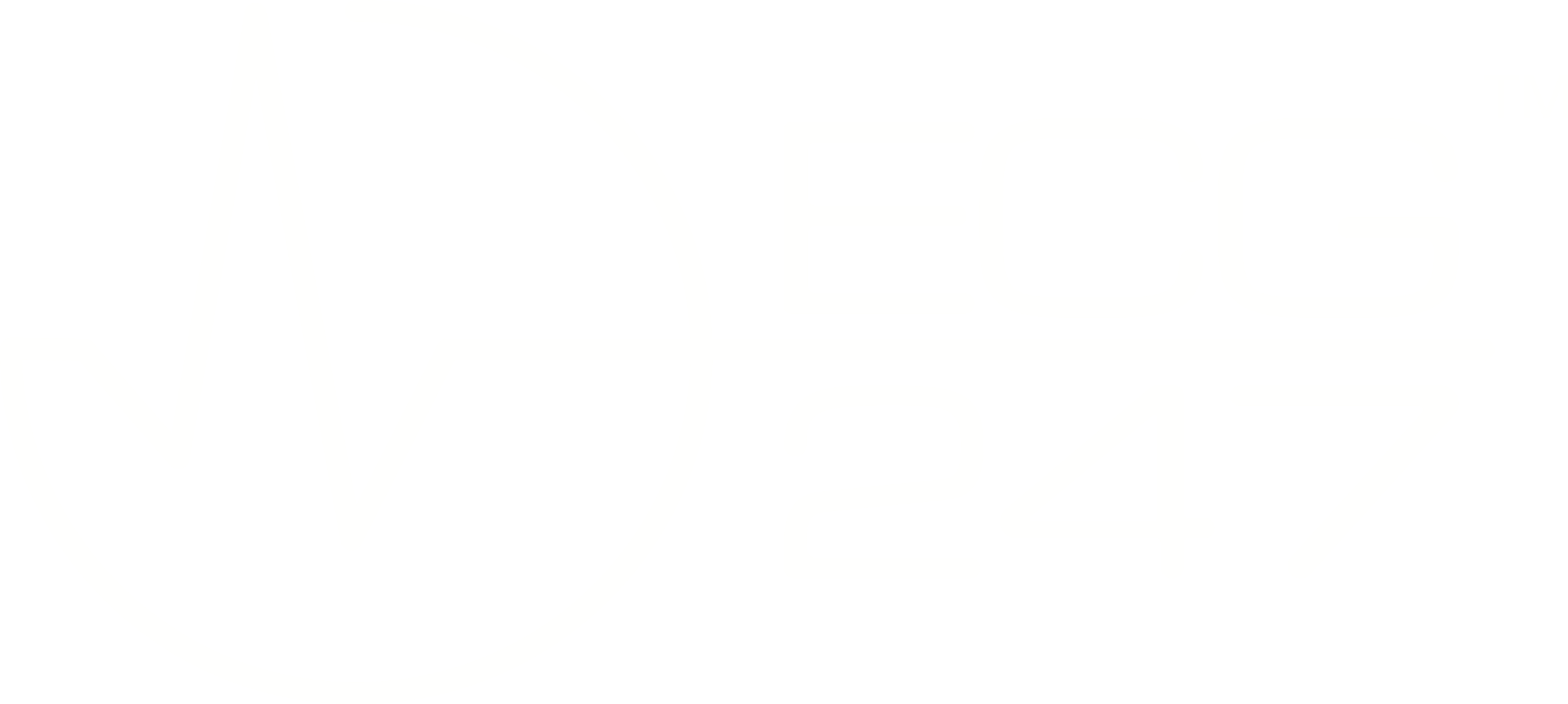 ecg247.com
post@ecg247.com
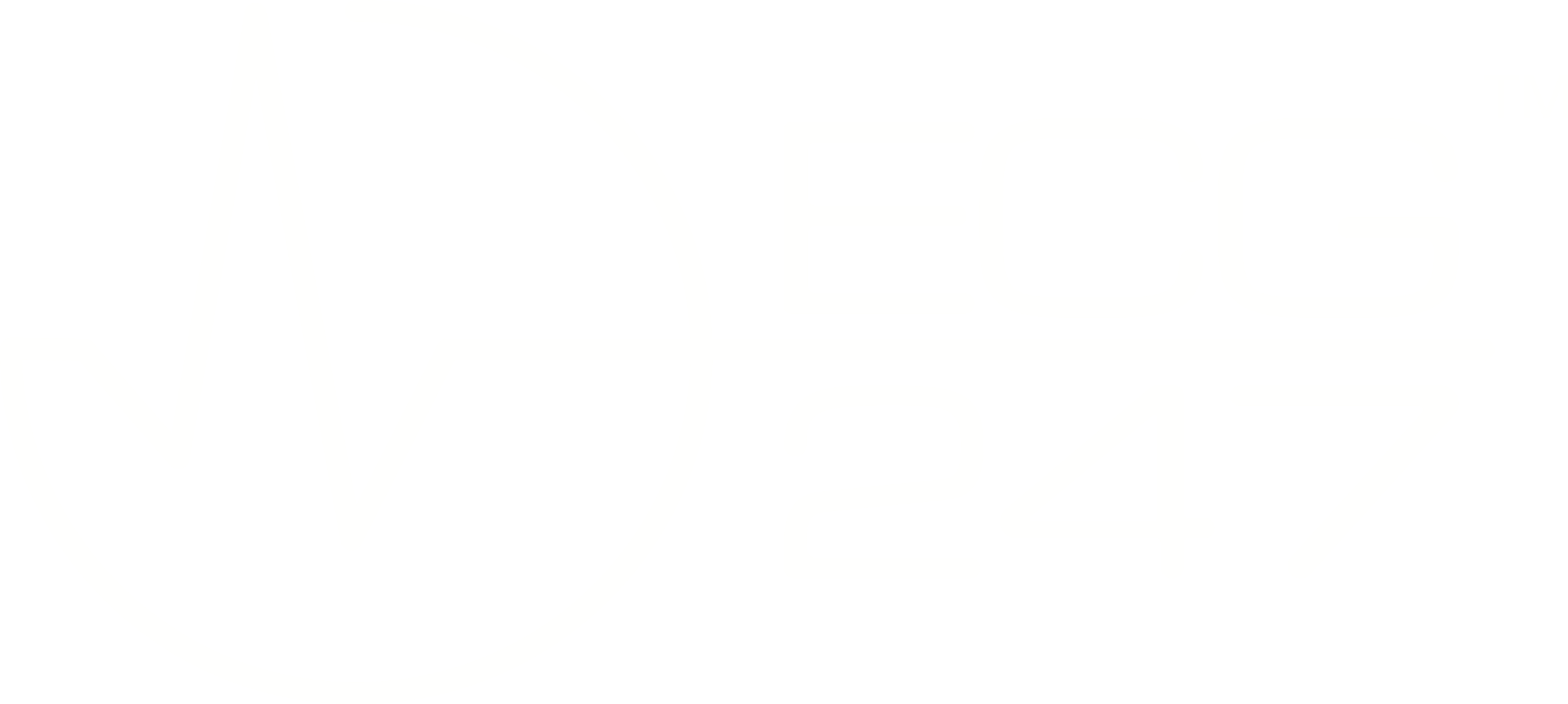 Du bør behandle sensoren forsiktig i testperioden slik at den ikke løsner

Sjekk at testen går som normalt i ECG247 appen minst to ganger daglig. Dersom testen har stoppet kan du starte ny test i appen uten å ta av sensoren

Du kan trene og dusje med sensoren på, men du kan ikke bade/svømme

Ved å trykke kort og hardt midt på sensoren lagres et EKG opptak

Testen stopper du i ECG247 appen. Anbefalt testvarighet er minst 3 dager 

Testen kan deles med din lege ved å trykke på delingsknappen i appen.
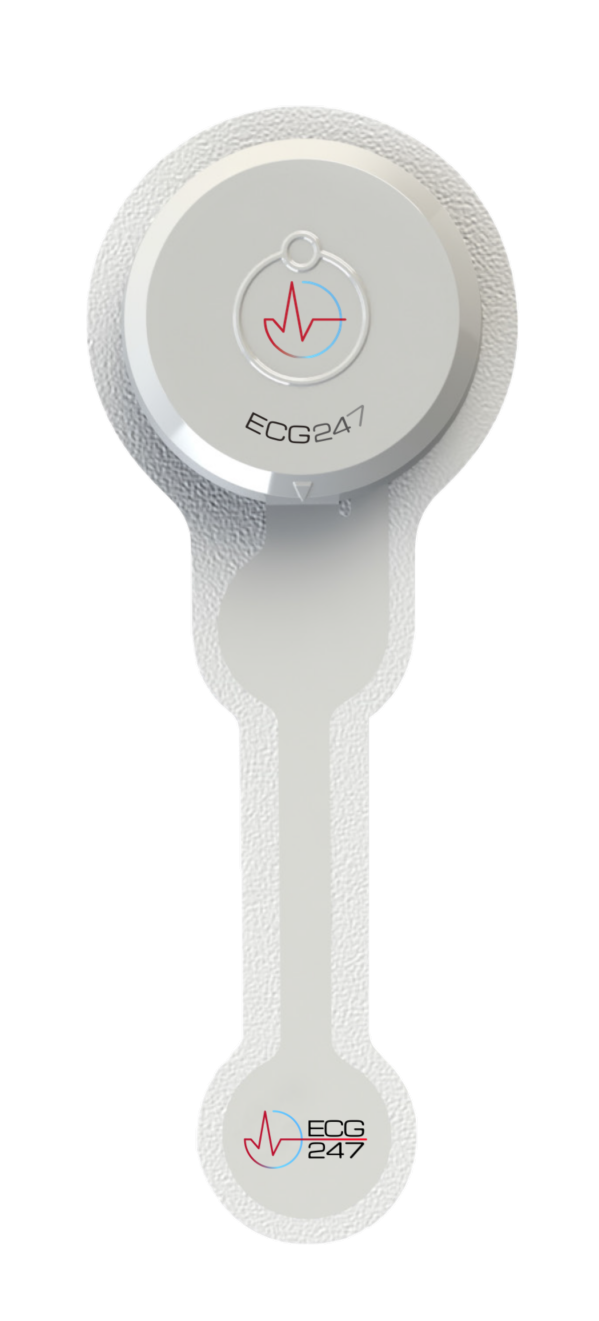 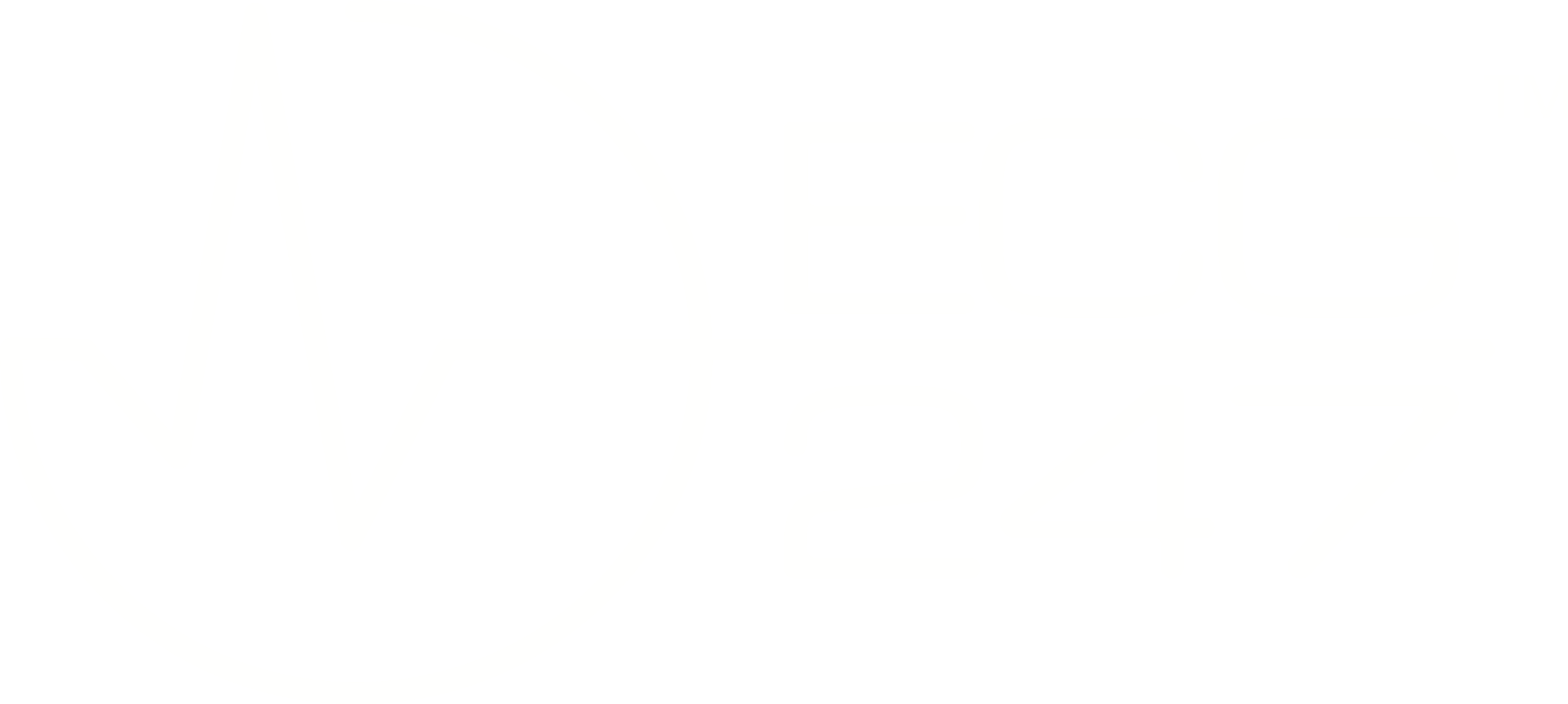 ecg247.com
post@ecg247.com